Measurement and reputation

Emma Duke, Head of Communications, Oxford Education, Oxford University Press  
Tom Fryer, Ambitious Futures Graduate, PAD 

Wednesday 14 June 2017
Today
Aim: enable you to apply reputation and campaign measurement in your own work. 
 
A bit about reputation measurement
Campaign evaluation:
Objectives 
AMEC framework
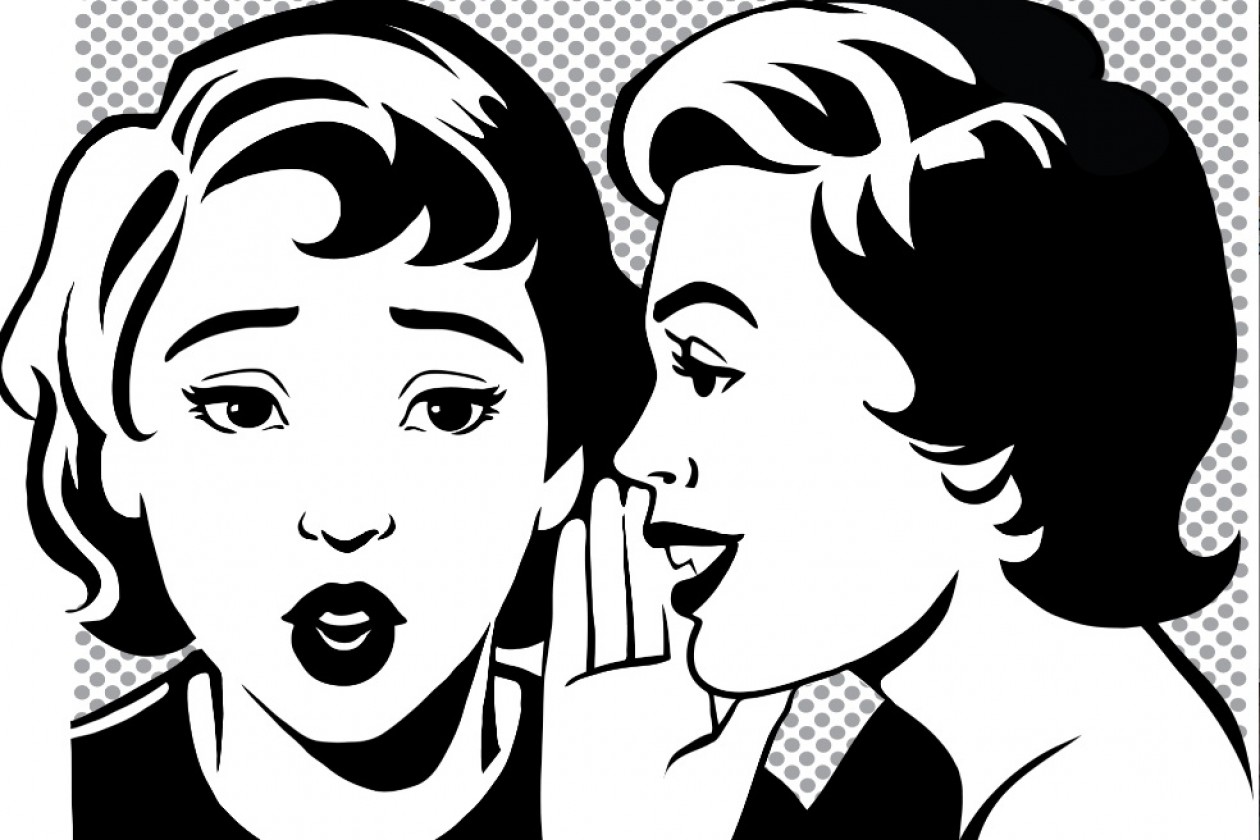 “Today we are in an all-out war for reputation. Our companies are battling to an unprecedented extent, for our most vital assets: our own identities.” 
Miles White, Chairman & CEO, Abbott Laboratories
Reputation measurement
Reputation is based on perceptions 
It is the aggregate perception of all stakeholders 
It is comparative 
It can be positive or negative 
It is stable and enduring
Walker, K., 2010. A systematic review of the corporate reputation literature: definition, measurement, and theory. Corporate Reputation Review, 12 (4), pp. 357-387.
Reputation measurement study
How to measure reputation for not-for-profit organisations 
Qualitative research among UK-based communications professionals working for not-for-profits
Charity, council, social housing, museum, publishing, and academic sectors represented
[Speaker Notes: Existing measures:
Fortune Most Admired Companies
Britain’s Most Admired Companies
Edelman Trust Barometer
RepTrak]
Reputation measurement study
Variation in levels of measurement
Resource and financially expensive 
Measurement by issue or stakeholder? 
Performance important, if not profit
Gives communicators a voice on the Board and influences organisation decisions
A model
Mixed-method survey, examining opinions of an organisation based on:
Products and services, innovation, workplace, governance, citizenship, leadership, performance, and media reputation (inc. social)
Enables you to establish an organisation's aggregate reputation across all stakeholders, per issue
Campaign measurement
Why evaluate?
Puts you in the driving seat
Focuses effort on key targets
Demonstrates effectiveness
Cost efficiency
Good management
Accountability
Barcelona principles
Objectives are key to evaluation
Set out measurable outcomes and guide the strategy
SMART
Link to evaluation:
Cognitive (output: awareness)
Affective (out-take: changing perception)
Conative (outcome: behaviour change)
Map to higher level objectives
Framework for an objective
To	[raise awareness/change perception/change behaviour],	from	[%] to	[%]	among	[audience],	by	[activity]	within	[time].
Example A: Innovation Comms
Mission: to project Oxford as a leader in innovation. 
What objectives could be suitable? 

To	[raise awareness/change perception/change behaviour],	from	[%] to	[%]	among	[audience],	by	[activity]	within	[time].
[Speaker Notes: Could define innovation – knowledge exchange, impact, commercialisation, and public engagement with research. 
Could make the objectives measureable – ie an increase in behaviour.]
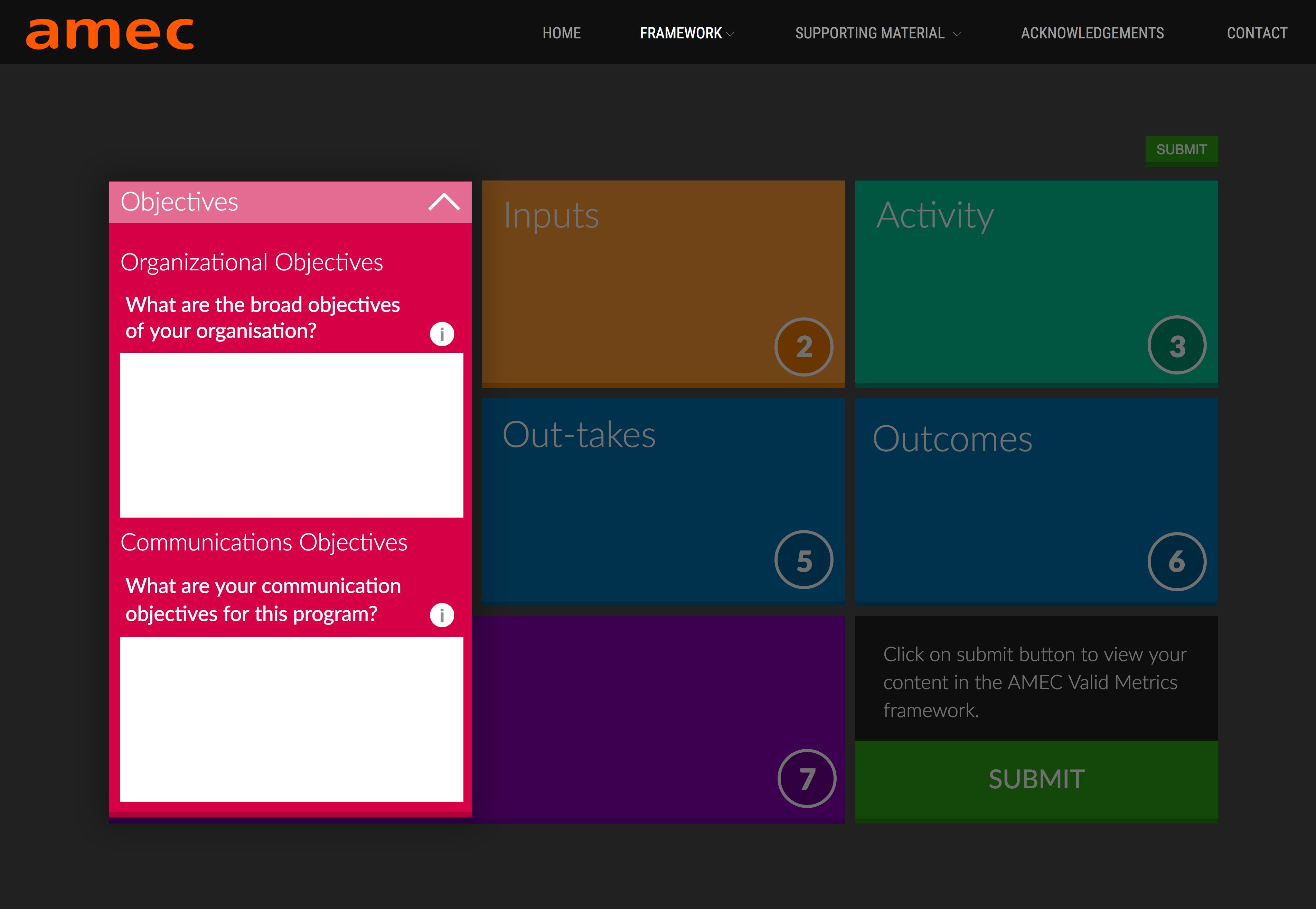 [Speaker Notes: CHALLENGE: For a campaign you are working on, or one of the examples here, set your organisational and communications objectives
Use handouts
Be ready to present back to the group in 15 minutes]
Evaluation
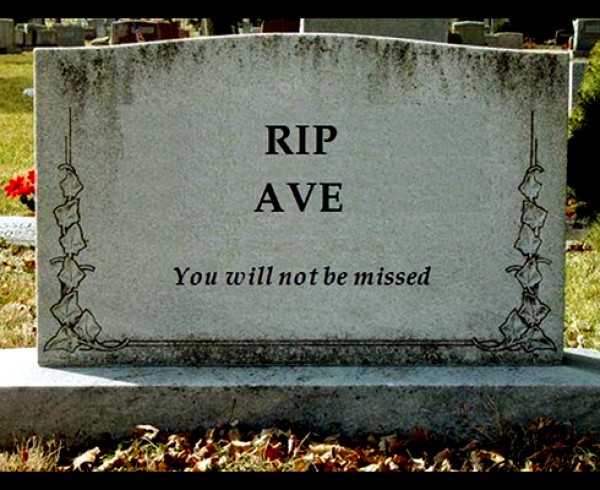 [Speaker Notes: CIPR: Members currently using AVEs will have a period of one year to complete a transition to valid metrics, which the CIPR will support with resources. Members found to be using AVEs thereafter may be liable to disciplinary action.

Why not? Inaccurate, ‘made up’, public relations has a more profound impact on business objectives than an artificial measure placed on the value of coverage.]
Effective evaluation is…
Research-based
Looks both ways
User-friendly
Short term
Long term
Comparative
Multi-faceted
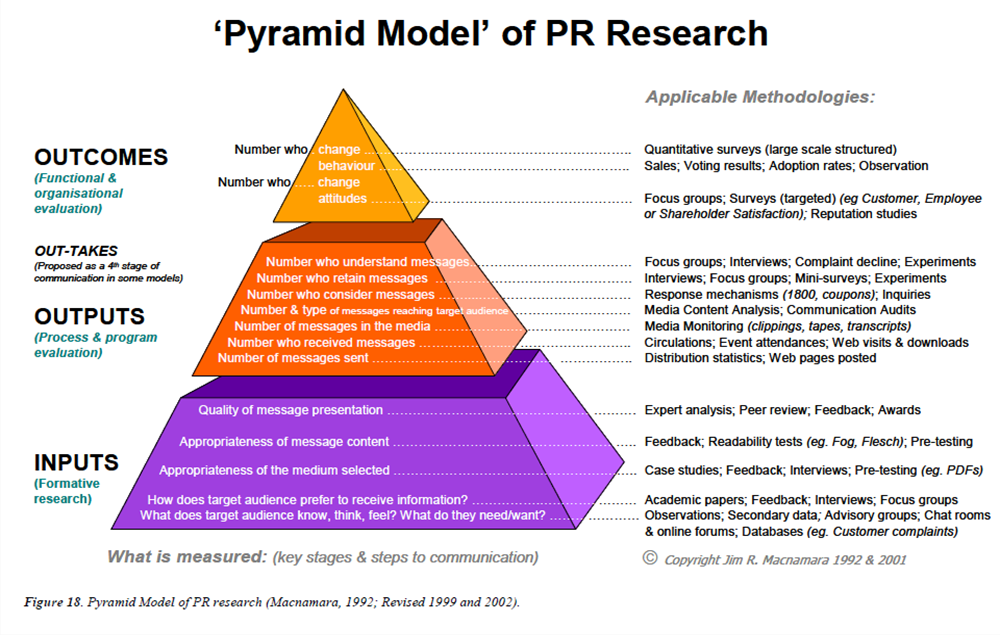 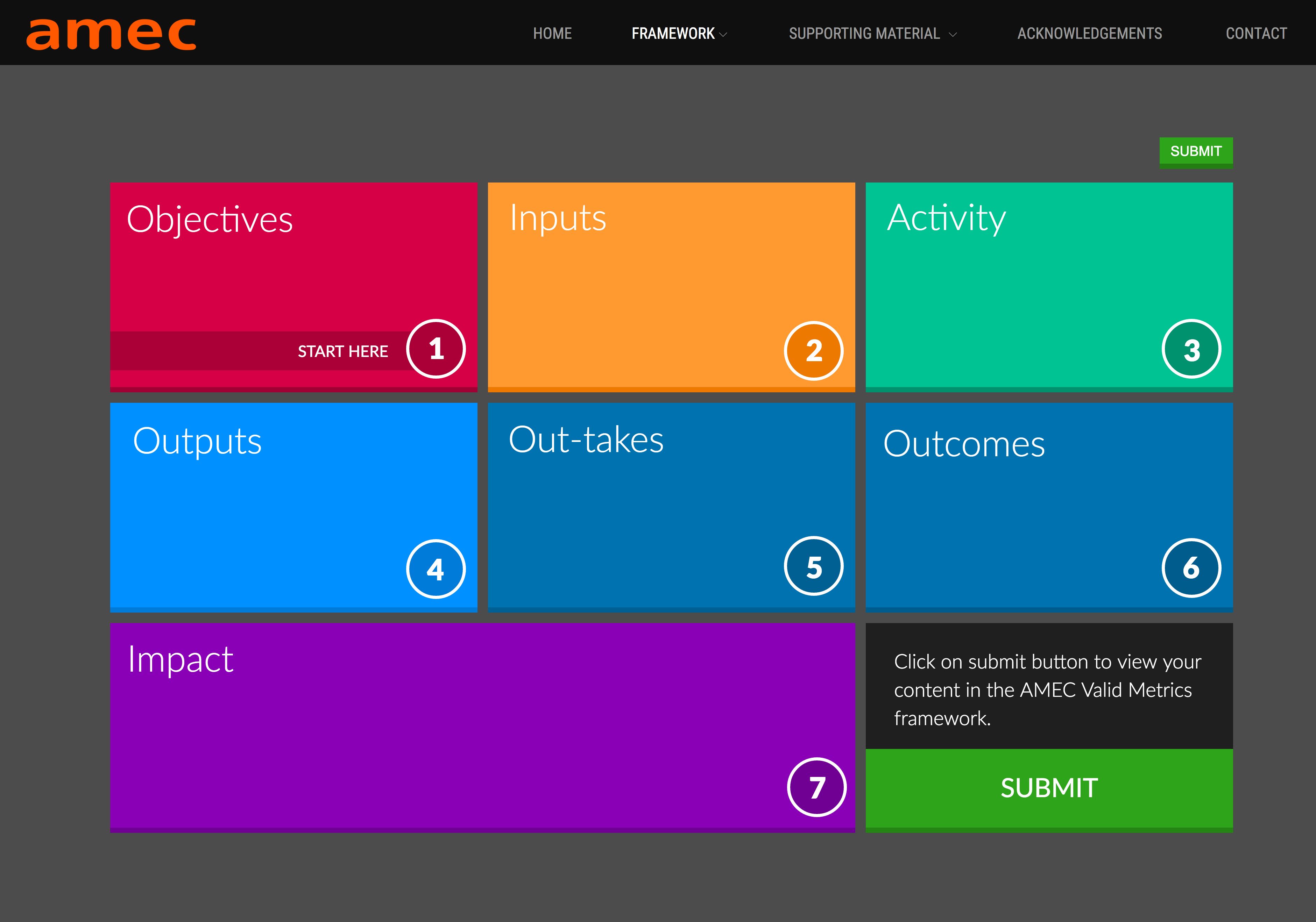 [Speaker Notes: Practitioners face a diverse and often confusing range of models, metrics, and methods, and a lack of standards, which are undoubtedly reasons that many practitioners still do not do evaluation based on rigorous methods.

An important breakthrough presented in this framework is that AMEC has looked beyond PR evaluation models to other fields and disciplines including performance management, public administration, organisational development, and advertising and marketing.]
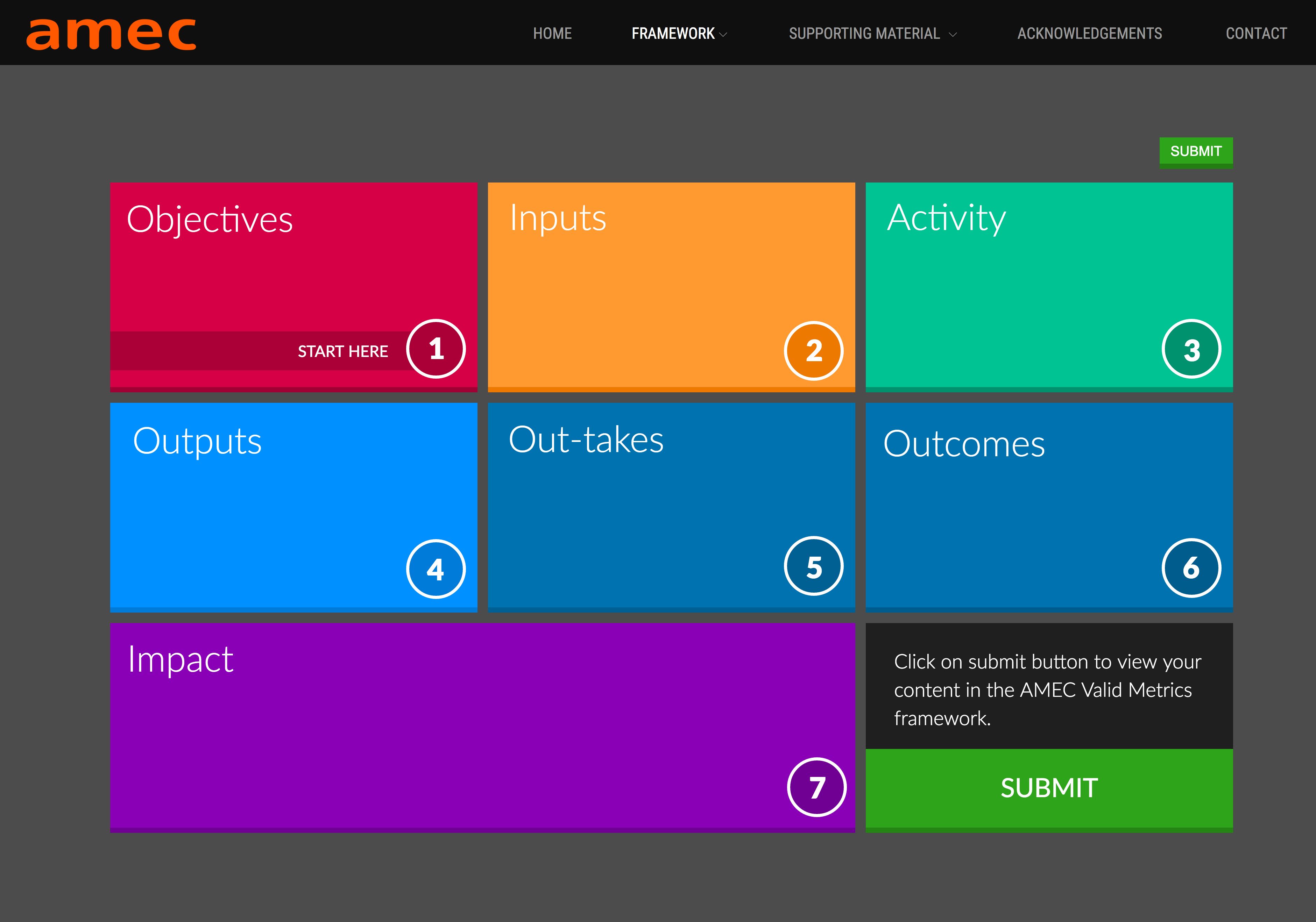 Activity – based on the PESO model to ensure campaign is integrated
Inputs – target audience, existing research, context, budget
Outputs – content and materials that you used to reach audience
Out-takes – what your audience took from your campaign and how they reacted to it
Outcomes – evidence of the effects on your target audience
Impact – how has the organisation been impacted during the campaign
[Speaker Notes: Inputs – target audience, existing research, context, budget
Activity – based on the PESO model to ensure campain is integrated
Outputs - content, materials, and activities that you distributed and to which your target audiences were exposed
Out-takes – what your audience took from your campaign and how they reacted to it
Outcomes – evidence of the effects on your target audience
Impact – how has the organisation been impacted during the campaign LINK TO REPUTATION]
Example: Innovation Comms
[Speaker Notes: Stress that the AMEC framework is flexible.]
Example: Innovation Comms
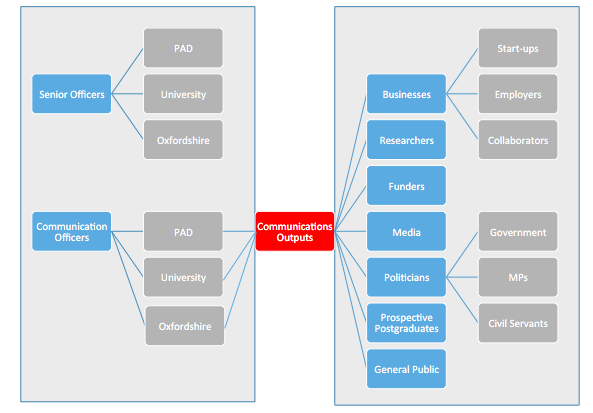 [Speaker Notes: Map of audiences]
Example: Innovation Comms
Developing your own evaluation plan
[Speaker Notes: CHALLENGE: For a campaign you are working on, or one of the examples here, list some of the ways in which you would evaluate your campaign.
Use handouts
Be ready to present back to the group in 20 minutes]
[Speaker Notes: CHALLENGE: For a campaign you are working on, or one of the examples here, list some of the ways in which you would evaluate your campaign.
Use handouts
Be ready to present back to the group in 20 minutes]
Resources
‘Reputation measurement for not-for-profits – defining a new model’: emma.duke@oup.com
‘Planning and Managing Public Relations Campaigns’, Anne Gregory
Barcelona principles: https://amecorg.com/barcelona-principles-2-0/
AMEC framework:https://amecorg.com/amecframework/framework/interactive-framework/